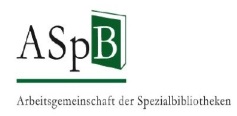 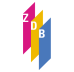 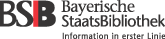 Vertretungen der Öffentlichen Bibliotheken
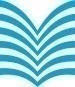 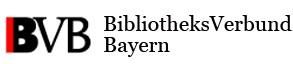 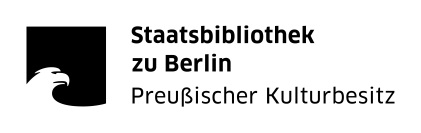 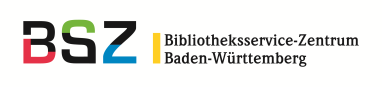 Schulungsunterlagen derAG RDA
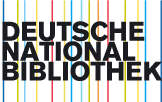 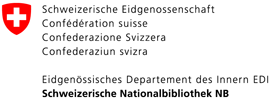 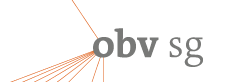 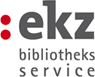 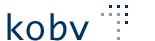 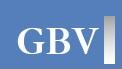 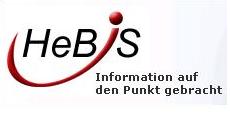 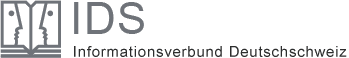 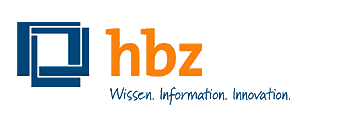 AG RDA Schulungsunterlagen – Modul 5A.01: Mehrteilige Monografien | Stand: 25.07.2015| CC BY-NC-SA
1
Modul 5A
B3Kat: 07.12.2015
Mehrteilige Monografien
AG RDA Schulungsunterlagen – Modul 5A.01: Mehrteilige Monografien | Stand: 18.06.2015| CC BY-NC-SA
2
Inhalt
Grundlagen
Hierarchische Beschreibung
Untergliederungen
Sonderfälle bei mehrteiligen Monografien
AG RDA Schulungsunterlagen – Modul 5A.01: Mehrteilige Monografien | Stand: 18.06.2015| CC BY-NC-SA
3
[Speaker Notes: Notizen B3Kat:
umfangreiches Modul, das für B3Kat in zwei Teile unterteilt wurde: ersten beiden Punkte am Ende von Tag 2, letzten beiden Punkte zu Beginn von Tag 3
------------------------------]
Modul 5A
Grundlagen
AG RDA Schulungsunterlagen – Modul 5A.01: Mehrteilige Monografien | Stand: 18.06.2015| CC BY-NC-SA
4
Mehrteilige Monografie: Definition
(vgl. RDA Glossar):

Eine Ressource, die (entweder gleichzeitig oder nacheinander) in mehreren Teilen erscheint, die vollständig ist oder innerhalb einer begrenzten Anzahl von Teilen abgeschlossen werden soll (z. B. ein Lexikon in zwei Bänden oder drei Audiokassetten, die als Set erscheinen).

Mehrteilige Monografien schließen ein:
Medienkombinationen
mehrteilige Nichtbuchmaterialien
AG RDA Schulungsunterlagen – Modul 5A.01: Mehrteilige Monografien | Stand: 18.06.2015| CC BY-NC-SA
5
[Speaker Notes: Notizen B3Kat:
mehrteilige Monografie entspricht RAK: mehrbändiges begrenztes Werk
wie bisher der von vornherein geplante Abschluss als wichtiges Kriterium
------------------------------]
Beschreibungsarten (RDA 1.5)
Mehrteilige Monografien können auf drei verschiedene Arten beschrieben werden:

umfassend (vgl. RDA 1.5.2 b))
analytisch (vgl. RDA 1.5.3 b))
hierarchisch (vgl. RDA 1.5.4)
AG RDA Schulungsunterlagen – Modul 5A.01: Mehrteilige Monografien | Stand: 18.06.2015| CC BY-NC-SA
6
Wie werden mehrteilige Monografien im deutschsprachigen Raum beschrieben?
alle drei Beschreibungsarten zugelassen (größtmögliche Flexibilität)

derzeit angewendet: 
hierarchische Beschreibung  
umfassende Beschreibung

Anwendungsrichtlinien und Schulungsunterlagen für hierarchische und umfassende Beschreibung erarbeitet
AG RDA Schulungsunterlagen – Modul 5A.01: Mehrteilige Monografien | Stand: 18.06.2015| CC BY-NC-SA
7
[Speaker Notes: Notizen B3Kat:
Auf umfassende Beschreibung wird hier nicht eingegangen, ist für diese grundlegende Einführung zu speziell; bei Bedarf in überregionalen Schulungsunterlagen nachschauen
------------------------------]
Grundlage für die Identifizierung einer mehrteiligen Monografie
Nach RDA 2.1.2.3                                  (Ressource, die in mehreren Teilen erscheint):
der vorliegende Teil mit der niedrigsten Zählung        (RDA 2.1.2.3 b) bzw.
der vorliegende Teil mit dem frühesten Erscheinungsdatum (RDA 2.1.2.3 c)
bei ungezähltem Set eine Informationsquelle, die die Ressource als Ganzes identifiziert und möglichst einen übergeordneten Titel hat (RDA 2.1.2.3 a)
AG RDA Schulungsunterlagen – Modul 5A.01: Mehrteilige Monografien | Stand: 18.06.2015| CC BY-NC-SA
8
[Speaker Notes: Notizen B3Kat:
Ist solch eine Informationsquelle nicht vorhanden, dann im Toolkit unter 2.1.2.3 nachsehen, wie man vorgeht[Verwendung einer Quelle, die den Titel eines Hauptteils aufweist (RDA 2.1.2.3 d))Ist solch eine Quelle auch nicht vorhanden, dann Verwendung der Quellen, die die einzelnen Teile identifizieren (RDA 2.1.2.3 e)]
------------------------------]
Informationsquellen
Regeln in RDA 2.1.2.3                             (Ressource, die in mehreren Teilen erscheint)
Regeln in RDA 2.2 (Informationsquellen)
Regeln bei den einzelnen Elementen,                      z. B. RDA 2.8.6.2 (Informationsquellen)              zum Element Erscheinungsdatum
AG RDA Schulungsunterlagen – Modul 5A.01: Mehrteilige Monografien | Stand: 18.06.2015| CC BY-NC-SA
9
[Speaker Notes: Notizen B3Kat:
Folie stark gekürzt; weggelassen wurden folgende Punkte:
folgende Reihenfolge beim Entnehmen der Erscheinungsdaten beachten:a) aus derselben Quelle wie den Haupttitelb) aus einer anderen Quelle innerhalb der Ressource selbstc) aus einer der anderen Informationsquellen, die in RDA 2.2.4 aufgeführt sind
das Enddatum dem letzten erschienenen Teil entnehmen bzw. einer anderen Quelle
------------------------------]
Modul 5A
Hierarchische Beschreibungsiehe D-A-CH AWR 1.5.4
AG RDA Schulungsunterlagen – Modul 5A.01: Mehrteilige Monografien | Stand: 18.06.2015| CC BY-NC-SA
10
Terminologie (1)
Die umfassende Beschreibung als Bestandteil einer hierarchischen Beschreibung wird bezeichnet als: übergeordnete Aufnahme

Die analytische Beschreibung als Bestandteil einer hierarchischen Beschreibung wird bezeichnet als: untergeordnete Aufnahme


Vgl. Arbeitshilfe „Glossar zu den Beschreibungsarten mehrteiliger Monografien“ https://wiki.dnb.de/x/56SkBQ
AG RDA Schulungsunterlagen – Modul 5A.01: Mehrteilige Monografien | Stand: 18.06.2015| CC BY-NC-SA
11
[Speaker Notes: Notizen B3Kat:
Übergeordnete Aufnahme entspricht der bisherigen Gesamtaufnahme
------------------------------]
Terminologie (2)
Zwei verschiedene Fälle bei den untergeordneten Aufnahmen:

Aufnahmen für Teile mit unabhängigem Titel 
   und
Aufnahmen für Teile mit abhängigem Titel



Vgl. Arbeitshilfe „Glossar zu den Beschreibungsarten mehrteiliger Monografien“ https://wiki.dnb.de/x/56SkBQ
AG RDA Schulungsunterlagen – Modul 5A.01: Mehrteilige Monografien | Stand: 18.06.2015| CC BY-NC-SA
12
[Speaker Notes: Notizen B3Kat:
wichtige Unterscheidung, da unterschiedliche Regelungen für Aufnahmen für Teile mit abhängigem bzw. unabhängigem Titel
diese Unterscheidung gab es bislang auch schon
------------------------------]
Aufnahmen für Teile mit unabhängigem Titel
wenn die Teile spezifische Titel haben, die allein, ohne den Titel der übergeordneten Aufnahme, aussagekräftig sind 

	Beispiele:
	Auseinandersetzung mit der römischen Kirche
   Der Zauberberg  
	Schriften zur Psychologie und Psychotherapie   (vgl. D-A-CH AWR 1.5.4)
AG RDA Schulungsunterlagen – Modul 5A.01: Mehrteilige Monografien | Stand: 18.06.2015| CC BY-NC-SA
13
Aufnahmen für Teile mit abhängigem Titel
werden angelegt für Teile ohne Titel bzw. ohne spezifischen Titel

	Beispiele:
	Volume 1, tome 3 etc.
	A-E, F-Pr, Pr-Z 
   1940-1980, 1980-2005
   Textband, Bildband
	Wirtschaft, Gesellschaft etc.


	(vgl. D-A-CH AWR 1.5.4)
AG RDA Schulungsunterlagen – Modul 5A.01: Mehrteilige Monografien | Stand: 18.06.2015| CC BY-NC-SA
14
[Speaker Notes: Notizen B3Kat:
Titel sind nur allgemeine zusammenfassende Angaben für die enthaltenen Beiträge
------------------------------]
Übungsaufgabe:Aufnahme für TAT oder TUT?
AG RDA Schulungsunterlagen – Modul 5A.01: Mehrteilige Monografien | Stand: 18.06.2015| CC BY-NC-SA
15
Übungsaufgabe:Aufnahme für TAT oder TUT?
AG RDA Schulungsunterlagen – Modul 5A.01: Mehrteilige Monografien | Stand: 18.06.2015| CC BY-NC-SA
16
Übungsaufgabe:Aufnahme für TAT oder TUT?
AG RDA Schulungsunterlagen – Modul 5A.01: Mehrteilige Monografien | Stand: 18.06.2015| CC BY-NC-SA
17
Übungsaufgabe:Aufnahme für TAT oder TUT?
AG RDA Schulungsunterlagen – Modul 5A.01: Mehrteilige Monografien | Stand: 18.06.2015| CC BY-NC-SA
18
Übungsaufgabe:Aufnahme für TAT oder TUT?
AG RDA Schulungsunterlagen – Modul 5A.01: Mehrteilige Monografien | Stand: 18.06.2015| CC BY-NC-SA
19
Übungsaufgabe:Aufnahme für TAT oder TUT?
AG RDA Schulungsunterlagen – Modul 5A.01: Mehrteilige Monografien | Stand: 18.06.2015| CC BY-NC-SA
20
Übungsaufgabe:Aufnahme für TAT oder TUT?
AG RDA Schulungsunterlagen – Modul 5A.01: Mehrteilige Monografien | Stand: 18.06.2015| CC BY-NC-SA
21
Übungsaufgabe:Aufnahme für TAT oder TUT?
AG RDA Schulungsunterlagen – Modul 5A.01: Mehrteilige Monografien | Stand: 18.06.2015| CC BY-NC-SA
22
Übungsaufgabe:Aufnahme für TAT oder TUT?
AG RDA Schulungsunterlagen – Modul 5A.01: Mehrteilige Monografien | Stand: 18.06.2015| CC BY-NC-SA
23
Übungsaufgabe:Aufnahme für TAT oder TUT?
AG RDA Schulungsunterlagen – Modul 5A.01: Mehrteilige Monografien | Stand: 18.06.2015| CC BY-NC-SA
24
Übungsaufgabe:Aufnahme für TAT oder TUT?
AG RDA Schulungsunterlagen – Modul 5A.01: Mehrteilige Monografien | Stand: 18.06.2015| CC BY-NC-SA
25
Übungsaufgabe:Aufnahme für TAT oder TUT?
AG RDA Schulungsunterlagen – Modul 5A.01: Mehrteilige Monografien | Stand: 18.06.2015| CC BY-NC-SA
26
Übungsaufgabe:Aufnahme für TAT oder TUT?
AG RDA Schulungsunterlagen – Modul 5A.01: Mehrteilige Monografien | Stand: 18.06.2015| CC BY-NC-SA
27
Übungsaufgabe:Aufnahme für TAT oder TUT?
AG RDA Schulungsunterlagen – Modul 5A.01: Mehrteilige Monografien | Stand: 18.06.2015| CC BY-NC-SA
28
[Speaker Notes: Notizen B3Kat:
Bei Lösung für 12) ist „Frühe Gedichte“ nicht als spezifischer Titel zu sehen, sondern nur als allgemeine Zusammenfassung des Inhalts
------------------------------]
Hierarchische Beschreibung gilt als eine Beschreibung
Übergeordnete und untergeordnete Aufnahmen bilden zusammen eine einzige Beschreibung der gesamten mehrteiligen Monografie
Anforderungen an Kern- und Zusatzelemente müssen als Ganzes erfüllt sein
nicht zwingend alle Standardelemente auf allen Ebenen
AG RDA Schulungsunterlagen – Modul 5A.01: Mehrteilige Monografien | Stand: 18.06.2015| CC BY-NC-SA
29
Standardelemente-Tabelle für die hierarchische Beschreibung mehrteiliger Monografien (1)
Arbeitshilfe „Standardelemente-Tabelle für die hierarchische Beschreibung mehrteiliger Monografien“ https://wiki.dnb.de/x/56SkBQ
regelt Erfassung von Standardelementen in übergeordneter und untergeordneten Aufnahmen
dabei Unterscheidung bei den untergeordneten Aufnahmen in:

Aufnahmen für Teile mit unabhängigem Titel
sollen für sich allein vollständige Beschreibungen bilden, daher werden Elemente gedoppelt 
Aufnahmen für Teile mit abhängigem Titel
Vermeidung einer doppelten Erfassung von Standardelementen
AG RDA Schulungsunterlagen – Modul 5A.01: Mehrteilige Monografien | Stand: 18.06.2015| CC BY-NC-SA
30
Standardelemente-Tabelle für die hierarchische Beschreibung mehrteiliger Monografien (2)
Standardelemente-Tabelle legt Mindeststandard für die Erfassung fest

Jede Institution/jeder Verbund kann Erfassung weiterer Standardelemente über den Mindeststandard hinaus festlegen
AG RDA Schulungsunterlagen – Modul 5A.01: Mehrteilige Monografien | Stand: 25.07.2015| CC BY-NC-SA
31
Erfassung des übergeordneten Titels
Aufnahmen für Teile mit abhängigem Titel:
Erfassung des übergeordneten Titels nur in der übergeordneten Aufnahme, nicht in den untergeordneten Aufnahmen
Aufnahmen für Teile mit unabhängigem Titel:
Erfassung des übergeordneten Titels in der übergeordneten Aufnahme und in den untergeordneten Aufnahmen als Gesamttitel 
 Vgl. RDA 2.3.1.7 D-A-CH
AG RDA Schulungsunterlagen – Modul 5A.01: Mehrteilige Monografien | Stand: 18.06.2015| CC BY-NC-SA
32
[Speaker Notes: Notizen B3Kat:
mehrteilige Monografie und Teile mit abhängigem Titel = mehrbändiges begrenztes Werk mit Bandaufführung (u-Satz)
mehrteilige Monografie und Teile mit unabhängigem Titel = mehrbändiges begrenztes Werk mit Stücktitelaufnahmen für die Teile
Am Vorgehen bei der Katalogisierung ändert sich nichts
------------------------------]
Beispiel 1: Mehrteilige Monografie TAT
Übergeordnete Aufnahme
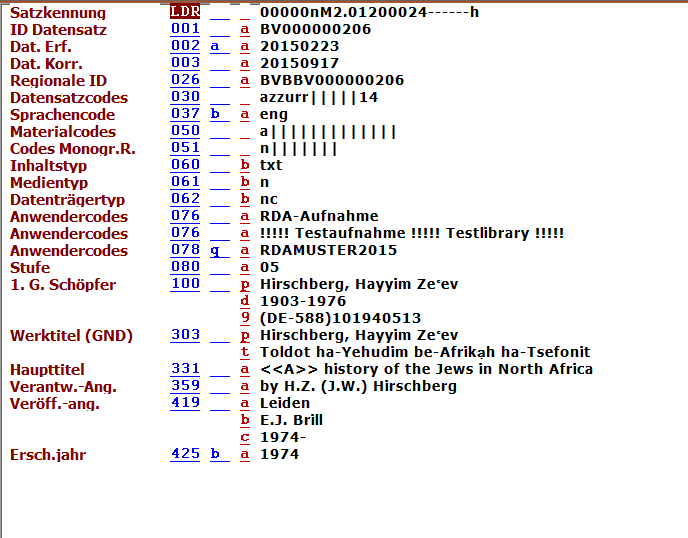 AG RDA Schulungsunterlagen – Modul 5A.01: Mehrteilige Monografien | Stand: 18.06.2015| CC BY-NC-SA
33
[Speaker Notes: Notizen B3Kat:
Aleph-Feld 051, Pos. 0: n steht für Erscheinungsweise: mehrteilige Monografie
wichtig und neu: 425b für das erste Erscheinungsdatum; 425c für das letzte Erscheinungsdatum, wird ergänzt, wenn Reihe abgeschlossen ist(Felder auch bei fortlaufende Ressourcen, sprich monographischen Reihen, belegen)
------------------------------]
Beispiel 1: Mehrteilige Monografie - TAT
Aufnahme für den Teil (TAT)
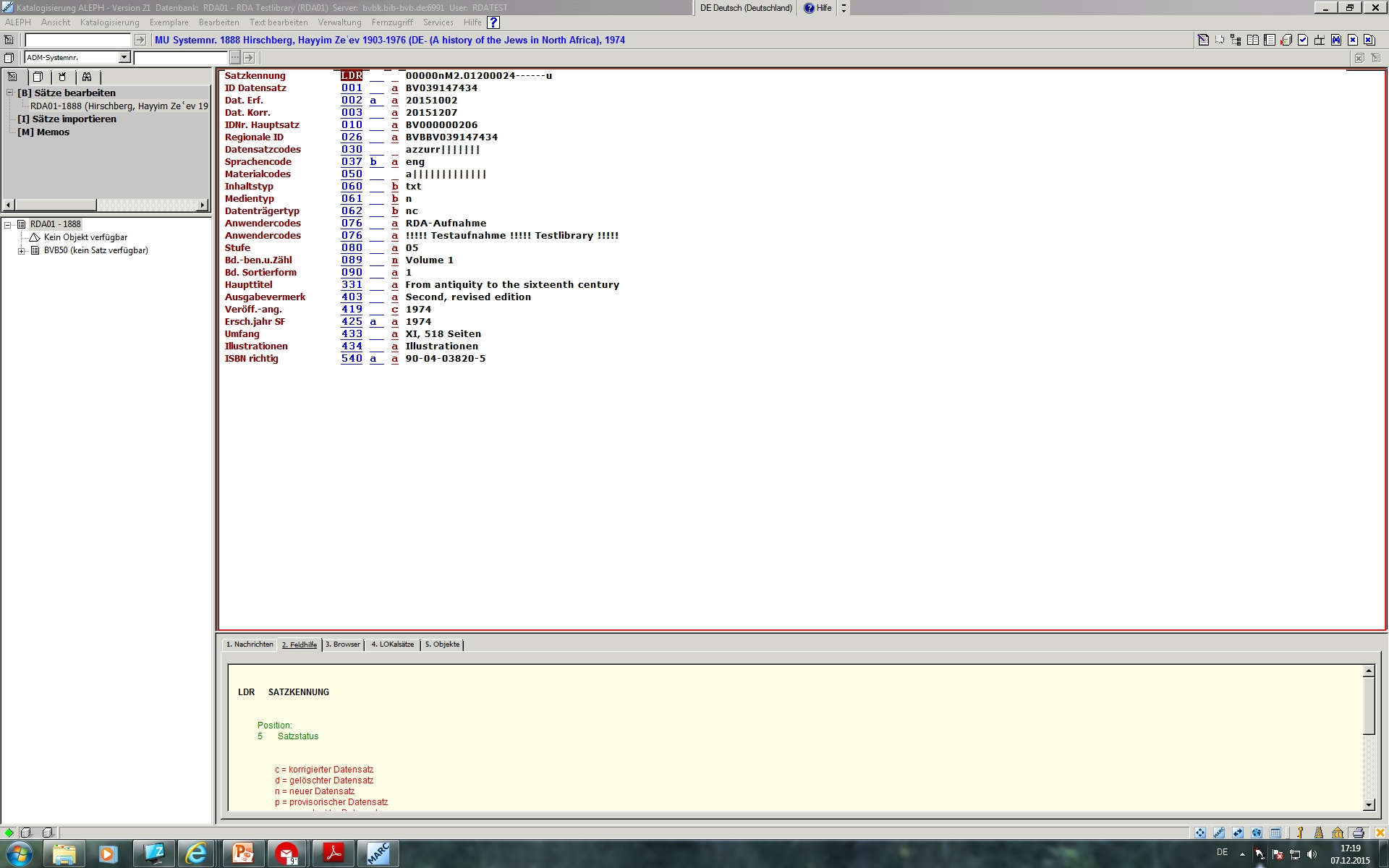 34
AG RDA Schulungsunterlagen – Modul 5A.01: Mehrteilige Monografien | Stand: 18.06.2015| CC BY-NC-SA
[Speaker Notes: Notizen B3Kat:
Vorgehen wie bisher: Band ableiten -> u-Satz mit Aleph-Feldern 089 und 090
------------------------------]
Beispiel 2: Mehrteilige Monografie - TUT
Übergeordnete Aufnahme
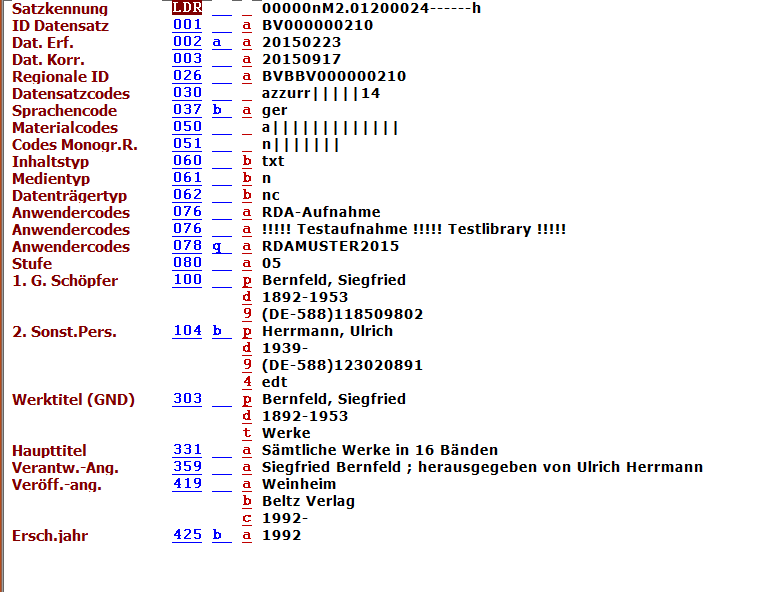 35
Beispiel 2: Mehrteilige Monografie - TUT
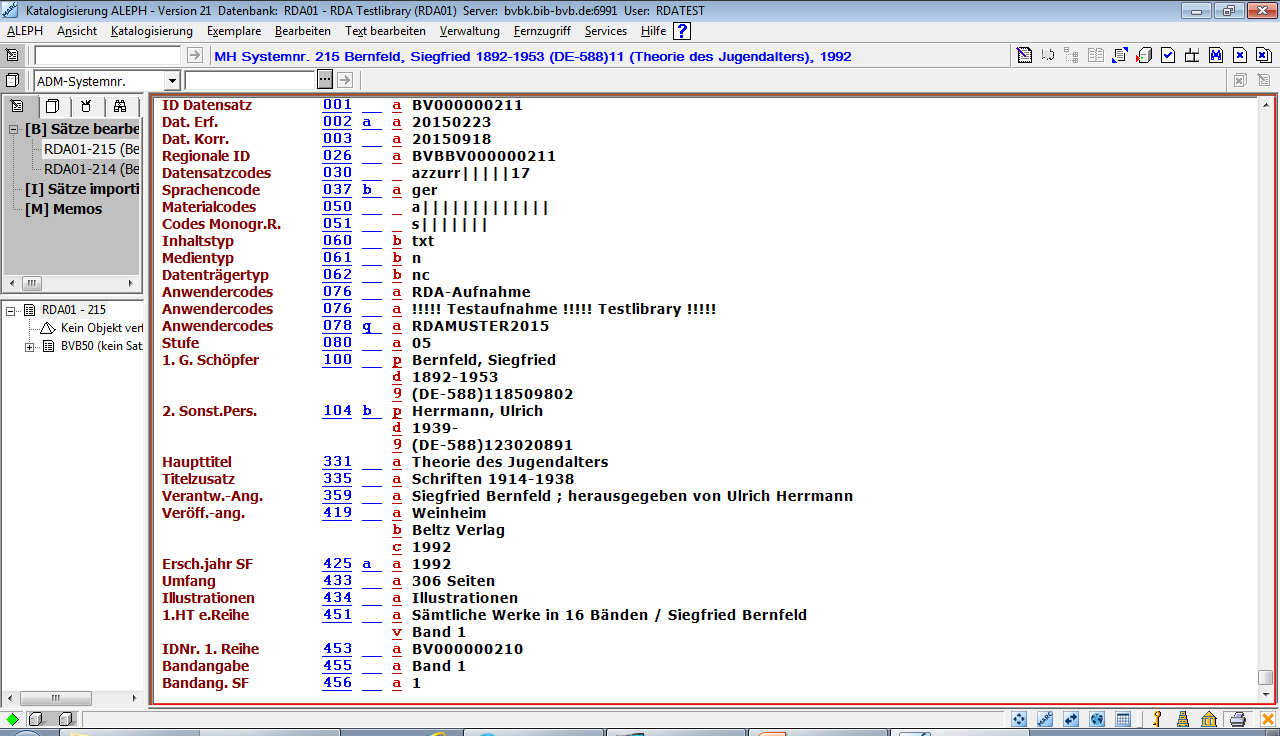 Aufnahme für den Teil (TUT)
36
[Speaker Notes: Notizen B3Kat:
entspricht bisheriger Stücktitelaufnahme
hier auch Titel der ÜG angegeben, mit Verknüpfung (s. Aleph-Felder 451, 453, 455 und 456)
------------------------------]
Reihe: Definition
(vgl. RDA Glossar):

Eine Gruppe getrennter Ressourcen, die durch die Tatsache miteinander in Verbindung stehen, dass jede Ressource zusätzlich zu ihrem eigenen Haupttitel einen übergeordneten Titel trägt, der zur Gruppe als Ganzes gehört. Die einzelnen Ressourcen können gezählt oder ungezählt sein.
…


     Bei Teilen mit unabhängigem Titel wird die größere Ressource als Reihe bezeichnet.
AG RDA Schulungsunterlagen – Modul 5A.01: Mehrteilige Monografien | Stand: 18.06.2015| CC BY-NC-SA
37
[Speaker Notes: Notizen B3Kat:
Begriff Reihe kommt also nicht nur bei monografischer Reihe vor (= fortlaufende Ressource; RAK: Schriftenreihe), sondern ist auch die Bezeichnung für die größere Ressource bei mehrteiligen Monografien mit TUTs (= mehrbändiges begrenztes Werk)
------------------------------]
Erfassung der Standardelemente: IMD-Typen
Inhaltstyp (Kernelement):
Erfassung in übergeordneter Aufnahme für die Ressource als Ganzes und in den untergeordneten Aufnahmen für jeden Teil einzeln
vgl. RDA 6.9.1.3 D-A-CH

Medientyp (Zusatzelement):
Erfassung wie Inhaltstyp (s.o.)
vgl. RDA 3.2.1.3 D-A-CH

Datenträgertyp (Kernelement):
Erfassung wie Inhaltstyp (s.o.)
vgl. RDA 3.3.1.3 D-A-CH
AG RDA Schulungsunterlagen – Modul 5A.01: Mehrteilige Monografien | Stand: 25.07.2015| CC BY-NC-SA
38
Erfassung des Standardelements: Erscheinungsweise
Erscheinungsweise (Zusatzelement):
Erfassung in übergeordneter Aufnahme
Verwendung des Begriffs „mehrteilige Monografie“
vgl. RDA 2.13.1.3
AG RDA Schulungsunterlagen – Modul 5A.01: Mehrteilige Monografien | Stand: 25.07.2015| CC BY-NC-SA
39
Beispiel: Medienkombination                  (Buch, DVD-Video, CD-ROM)
Übergeordnete Aufnahme
AG RDA Schulungsunterlagen – Modul 5A.01: Mehrteilige Monografien | Stand: 18.06.2015| CC BY-NC-SA
40
Beispiel: Medienkombination                       (Buch, DVD-Video, CD-ROM)
Untergeordnete Aufnahme (Buch)
Untergeordnete Aufnahme (DVD-Video)
AG RDA Schulungsunterlagen – Modul 5A.01: Mehrteilige Monografien | Stand: 18.06.2015| CC BY-NC-SA
41
Beispiel: Medienkombination                  (Buch, DVD-Video, CD-ROM)
Untergeordnete Aufnahme (CD-ROM)
AG RDA Schulungsunterlagen – Modul 5A.01: Mehrteilige Monografien | Stand: 18.06.2015| CC BY-NC-SA
42
Regelungen zu Bandbezeichnungen und-zählungen der Teile (1)
Definition „Zählung des Teils“ (vgl. RDA Glossar):

Eine Kennzeichnung der Abfolge eines Teils oder mehrerer Teile innerhalb eines größeren Werks. Zur Zählung des Teils kann eine Ziffer, ein Buchstabe oder jedes andere Zeichen oder eine Kombination aus diesen, mit oder ohne begleitende textliche (Band, Nummer usw.) und/oder chronologische Kennzeichnung gehören.

wird grundsätzlich übertragen; die Zahlen werden aber analog zu den Bestimmungen in RDA 1.8 angegeben
AG RDA Schulungsunterlagen – Modul 5A.01: Mehrteilige Monografien | Stand: 18.06.2015| CC BY-NC-SA
43
Regelungen zu Bandbezeichnungen und-zählungen der Teile (2)
Das bedeutet:
Bandbezeichnungen so übernehmen wie sie in der Informationsquelle erscheinen (unter Beachtung der Regelungen zur Großschreibung gemäß Anhang A)

für die Zahlen (mit Ausnahme der alten Drucke) gilt:
römische Ziffern in Form von arabischen Ziffern erfassen
Zahlen, die als Wörter geschrieben sind, als Ziffern erfassen
Symbole, die anstelle von Zahlen stehen, als Ziffern erfassen
Ordinalzahlen (als Ziffern oder Wörter) als arabische Ziffern erfassen und nach der Schreibweise der jeweiligen Sprache, z. B. bei einer englischsprachigen Quelle: 1st, 2nd, 3rd, 4th … 
	 
Reihenfolge von Bandbezeichnung und -zählung so übernehmen wie in der Informationsquelle angegeben
AG RDA Schulungsunterlagen – Modul 5A.01: Mehrteilige Monografien | Stand: 18.06.2015| CC BY-NC-SA
44
[Speaker Notes: Notizen B3Kat:
Ist die übliche Schreibweise von Ordinalzahlen in einer Sprache nicht ermittelbar, dann in dieser Form erfassen: 1., 2., 3. …
------------------------------]
Beispiele
AG RDA Schulungsunterlagen – Modul 5A.01: Mehrteilige Monografien | Stand: 18.06.2015| CC BY-NC-SA
45
Beispiele
AG RDA Schulungsunterlagen – Modul 5A.01: Mehrteilige Monografien | Stand: 18.06.2015| CC BY-NC-SA
46
Beispiele
AG RDA Schulungsunterlagen – Modul 5A.01: Mehrteilige Monografien | Stand: 18.06.2015| CC BY-NC-SA
47
Beispiele
AG RDA Schulungsunterlagen – Modul 5A.01: Mehrteilige Monografien | Stand: 18.06.2015| CC BY-NC-SA
48
Beispiele
AG RDA Schulungsunterlagen – Modul 5A.01: Mehrteilige Monografien | Stand: 18.06.2015| CC BY-NC-SA
49
Beispiele
AG RDA Schulungsunterlagen – Modul 5A.01: Mehrteilige Monografien | Stand: 18.06.2015| CC BY-NC-SA
50
Beispiele
AG RDA Schulungsunterlagen – Modul 5A.01: Mehrteilige Monografien | Stand: 18.06.2015| CC BY-NC-SA
51
Beispiele
AG RDA Schulungsunterlagen – Modul 5A.01: Mehrteilige Monografien | Stand: 18.06.2015| CC BY-NC-SA
52
Beispiele
AG RDA Schulungsunterlagen – Modul 5A.01: Mehrteilige Monografien | Stand: 18.06.2015| CC BY-NC-SA
53
Beispiele
AG RDA Schulungsunterlagen – Modul 5A.01: Mehrteilige Monografien | Stand: 18.06.2015| CC BY-NC-SA
54
Beispiele
AG RDA Schulungsunterlagen – Modul 5A.01: Mehrteilige Monografien | Stand: 18.06.2015| CC BY-NC-SA
55
Beispiele
AG RDA Schulungsunterlagen – Modul 5A.01: Mehrteilige Monografien | Stand: 18.06.2015| CC BY-NC-SA
56
Beispiele
AG RDA Schulungsunterlagen – Modul 5A.01: Mehrteilige Monografien | Stand: 18.06.2015| CC BY-NC-SA
57
Beispiele
AG RDA Schulungsunterlagen – Modul 5A.01: Mehrteilige Monografien | Stand: 18.06.2015| CC BY-NC-SA
58
Beispiele
AG RDA Schulungsunterlagen – Modul 5A.01: Mehrteilige Monografien | Stand: 18.06.2015| CC BY-NC-SA
59
Modul 5A
Mehrteilige MonografienUntergliederungen
AG RDA Schulungsunterlagen – Modul 5A.01: Mehrteilige Monografien | Stand: 18.06.2015| CC BY-NC-SA
60
Definition Untergliederung (RDA Glossar)
Ein getrennt herausgegebener Teil einer Ressource, 
der normalerweise einen bestimmten Inhalt innerhalb einer größeren Ressource repräsentiert
und durch eine Kennzeichnung identifiziert wird, die
ein Thema
oder eine alphabetische Kennzeichnung
oder eine numerische Kennzeichnung
oder eine Kombination davon
sein kann.
AG RDA Schulungsunterlagen – Modul 5A.01: Mehrteilige Monografien | Stand: 18.06.2015| CC BY-NC-SA
61
Was sind Untergliederungen?
Wenn eine mehrteilige Monografie außer auf der Ebene der einzelnen Teile noch auf weiteren Ebenen Gliederungen aufweist, spricht man von Untergliederungen.

Das bedeutet, Untergliederungen nehmen eine Einteilung einer mehrteiligen Monografie vor und sind den physischen Teilen der mehrteiligen Monografie übergeordnet.

Es handelt sich also immer um Zwischenstufen.
AG RDA Schulungsunterlagen – Modul 5A.01: Mehrteilige Monografien | Stand: 18.06.2015| CC BY-NC-SA
62
[Speaker Notes: Anm.Winter: In dieser Präsentation wird nicht auf den Fall „mehrteilige Monografien in mehrteiligen Monografien“ eigegangen.]
Beispiele für Untergliederungen (1)
Numerische Kennzeichnung
Abteilung III
Reihe 1
IV.Hinweis: IV. gliedert sich in 5 Bände
Thema
Naturwissenschaftliche Schriften
Die Erzählungen
AG RDA Schulungsunterlagen – Modul 5A.01: Mehrteilige Monografien | Stand: 18.06.2015| CC BY-NC-SA
63
Beispiele für Untergliederungen (2)
Numerische Kennzeichnung + Thema
Abteilung 1 – Schriften und Reden
Band 4. Das 20. JahrhundertHinweis: Band 4 besteht aus 2 Teilbänden

Alphabetische Kennzeichnung + Thema
Series B, Ferns and fern allies
Themenbereich CTheorie und Forschung
AG RDA Schulungsunterlagen – Modul 5A.01: Mehrteilige Monografien | Stand: 18.06.2015| CC BY-NC-SA
64
Beispiel: Mehrere Untergliederungen
Mehrteilige Monografie:ENZYKLOPÄDIE DER PSYCHOLOGIE
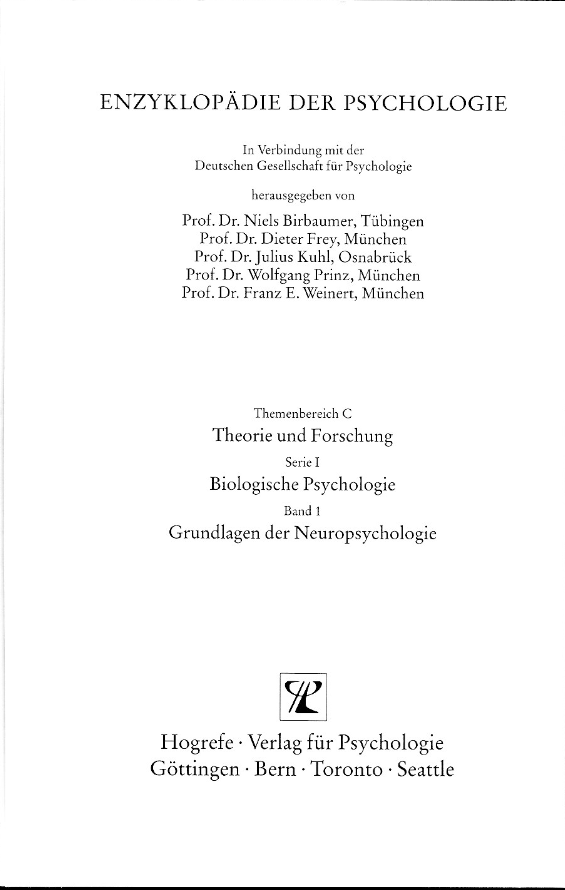 Untergliederung 1:Themenbereich CTheorie und Forschung
Untergliederung 2:Serie IBiologische Psychologie
Teil:Band 1
Grundlagen der Neuropsychologie
AG RDA Schulungsunterlagen – Modul 5A.01: Mehrteilige Monografien | Stand: 18.06.2015| CC BY-NC-SA
65
[Speaker Notes: Anm. Winter: Es kann natürlich auch mehrere Untergliederungen geben (siehe dieses Beispiel)]
Erfassen von Untergliederungen
D-A-CH AWR zu 1.5.4: „… Im Falle von mehrstufigen Hierarchien werden bei mehrteiligen Monografien maximal zwei Hierarchieebenen gebildet. Angaben zu Untergliederungen werden in den untergeordneten Aufnahmen der Teile erfasst. …“
Art der Erfassung ist abhängig vom Titel des Teils (TAT oder TUT?), nicht vom Titel der Untergliederung!
AG RDA Schulungsunterlagen – Modul 5A.01: Mehrteilige Monografien | Stand: 18.06.2015| CC BY-NC-SA
66
[Speaker Notes: [Anm. Winter: Mit „mehrstufigen Hierarchien“ sind nicht nur mehrere Untergliederungen gemeint – auch eine Untergliederung ist schon „mehrstufig“: Übergeordneter Titel/Titel der Untergliederung/Titel des Teils – hat sich mir erst nach längerem Grübeln erschlossen]Wichtig! Neu! Keine Titelaufnahme für Untergliederung (wie früher für Unterreihe!)]
Hierarchische Beschreibung: Datenmodell
AG RDA Schulungsunterlagen – Modul 5A.01: Mehrteilige Monografien | Aleph | Stand: 02.08.2015| CC BY-NC-SA
67
Bsp. – Abhängiger Titel mit Untergliederung
AG RDA Schulungsunterlagen – Modul 5A.01: Mehrteilige Monografien | Stand: 15.05.2015| CC BY-NC-SA
68
Bsp. – Unabhängiger Titel mit Untergliederung
AG RDA Schulungsunterlagen – Modul 5A.01: Mehrteilige Monografien | Stand: 15.05.2015| CC BY-NC-SA
69
Beispiel: Untergliederung - TAT
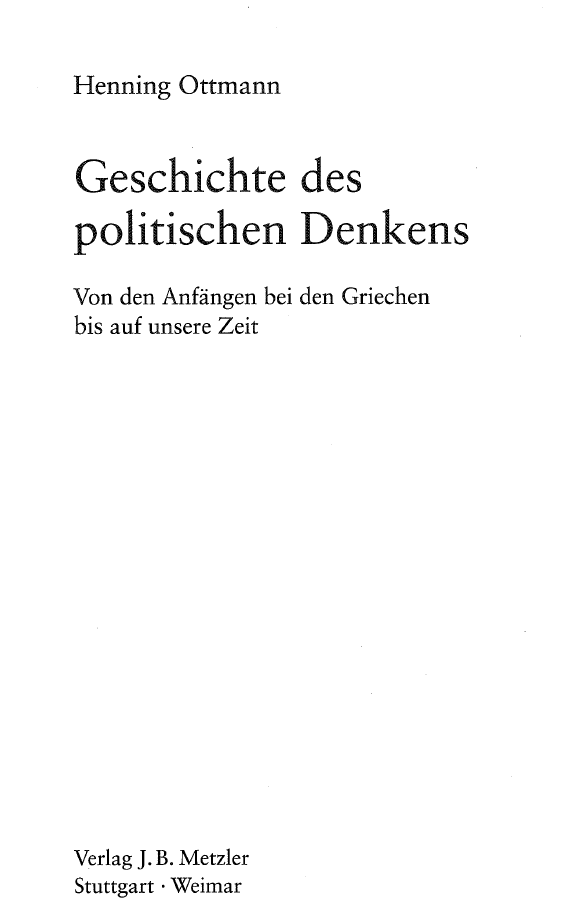 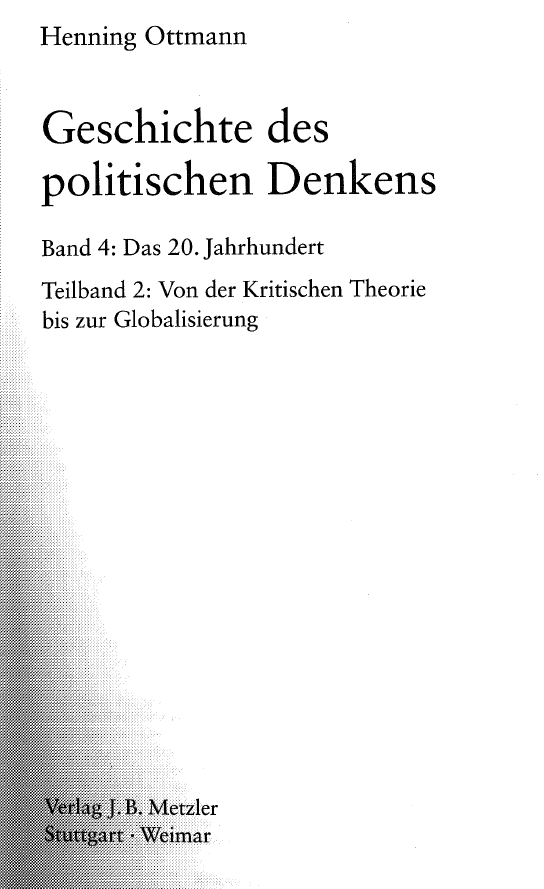 Weitere bibliografische Informationen 

Ottmann, Henning, 1944- 

Erschienen 
Band 1, Teilband 1. 2001
… 
Band 4, Teilband 2. 2012 

Bd. 4, Teilband 2:       XIV, 418 Seiten 
ISBN 978-3-476-02334-6 
Erschienen 2012
AG RDA Schulungsunterlagen – Modul 5A.01: Mehrteilige Monografien | Stand: 15.05.2015| CC BY-NC-SA
70
Untergliederung, TATÜbergeordnete Aufnahme
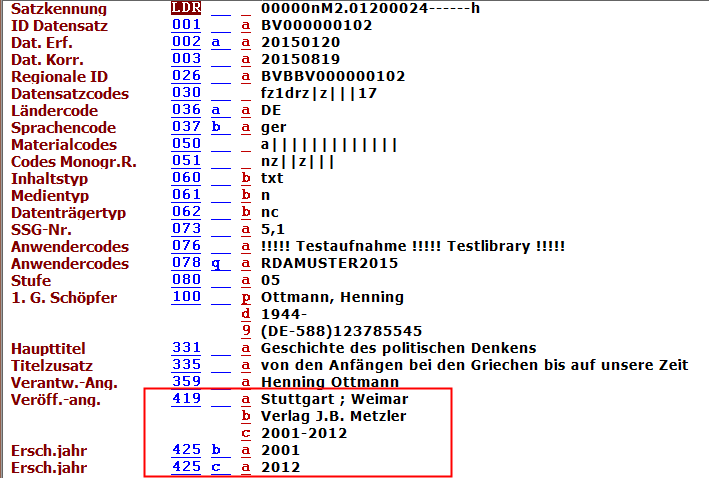 AG RDA Schulungsunterlagen – Modul 5A.01: Mehrteilige Monografien | Stand: 15.05.2015| CC BY-NC-SA
71
Untergliederung, TATUntergeordnete Aufnahme
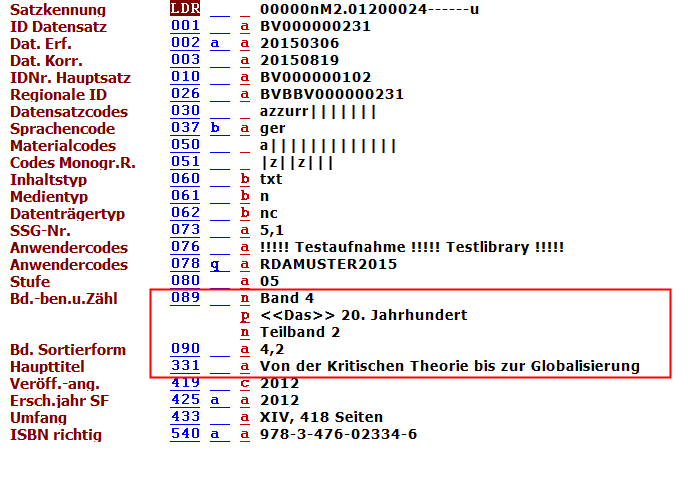 AG RDA Schulungsunterlagen – Modul 5A.01: Mehrteilige Monografien | Stand: 15.05.2015| CC BY-NC-SA
72
Beispiel: Untergliederung - TUT
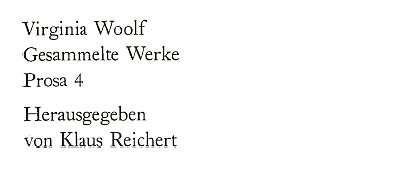 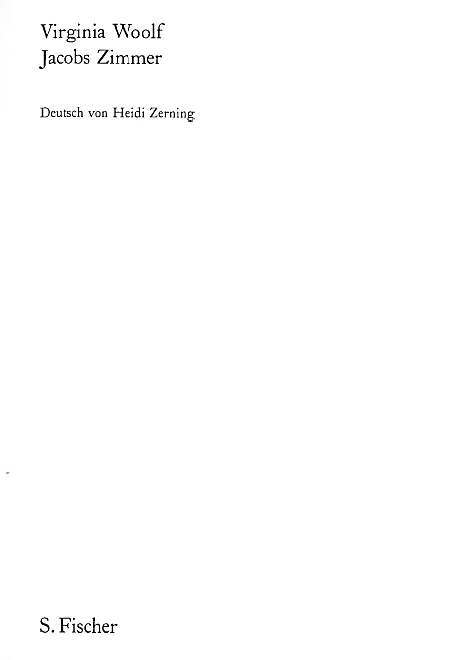 Weitere bibliografische Informationen: 
Vollständige Zusammenstellung der Werke von Virginia Woolf; noch nicht abgeschlossen; 
Teil, der am frühesten erschienen ist: © 1989; 
alle Bände der Zusammenstellung herausgegeben von Klaus Reichert; keine Änderungen bezügl. Erscheinungsort, Verlagsname, etc. 
Virginia Woolf: 1882-1941 
Klaus Reichert: geb. 1938 
Heidi Zerning: geb. 1940 
Jacobs Zimmer: © S. Fischer Verlag GmbH, Frankfurt am Main 1998 ISBN 3-10-092563-7 
Umfang: 205 Seiten „Die englische Ausgabe erschien 1922 unter dem Titel Jacob‘s room im Verlag The Hogarth Press, London.
AG RDA Schulungsunterlagen – Modul 5A.01: Mehrteilige Monografien | Stand: 15.05.2015| CC BY-NC-SA
73
Beispiel: Untergliederung – TUTÜbergeordnete Aufnahme
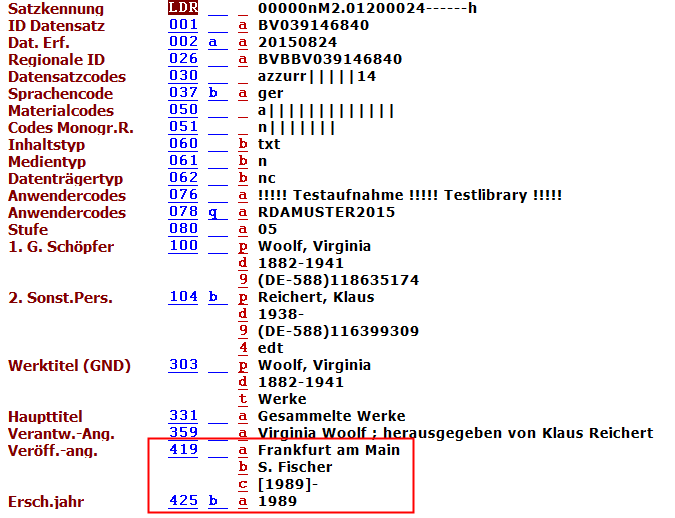 AG RDA Schulungsunterlagen – Modul 5A.01: Mehrteilige Monografien | Stand: 15.05.2015| CC BY-NC-SA
74
Beispiel: Untergliederung – TUTUntergeordnete Aufnahme
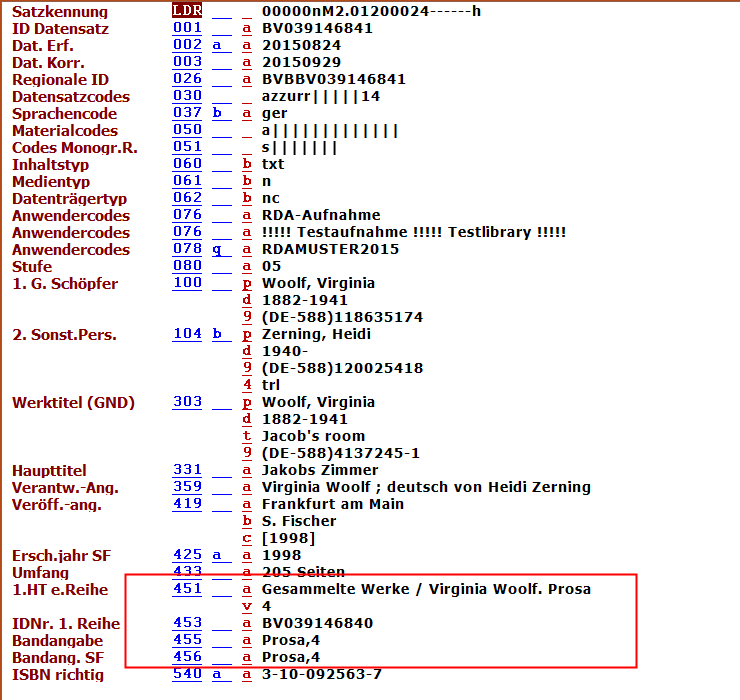 75
[Speaker Notes: Für die Gesamttitelangabe: RDA  2.12.6]
Modul 5A
Neue Beschreibungenund keine neuen Beschreibungen
AG RDA Schulungsunterlagen – Modul 5A.01: Mehrteilige Monografien | Aleph | Stand: 02.08.2015| CC BY-NC-SA
76
[Speaker Notes: Bedeutet: Neuaufnahme oder gemeinsame Nutzung einer bereits vorhandenen Übergeordneten Aufnahme]
Neue Beschreibung
Änderung der Erscheinungsweise (RDA 1.6.1.1)

Änderung                                                                           von mehrteiliger Monografie 			                            zu fortlaufender Ressource oder integrierender Ressource 

Änderung                                                                            von fortlaufender Ressource oder integrierender Ressource                                                                           zu mehrteiliger Monografie 

Liste der zu verwendenden Termini der Erscheinungsweise      (s. RDA 2.13)
AG RDA Schulungsunterlagen – Modul 5A.01: Mehrteilige Monografien | Aleph | Stand: 02.08.2015| CC BY-NC-SA
77
Neue Beschreibung
Änderung des Medientyps (RDA 1.6.1.2)

Fortführung ab einem bestimmten Zeitpunkt                          in einem anderen Medientyp
Wechsel von „ohne Hilfsmittel zu benutzen“ zu „Computermedien“ 

Liste der zu verwendenden Termini von Medientyp (s. RDA 3.2.1.3)

Ausnahme: 
   Nur einzelne Teile erscheinen in einem anderen Medientyp
Keine neue Beschreibung
AG RDA Schulungsunterlagen – Modul 5A.01: Mehrteilige Monografien | Aleph | Stand: 02.08.2015| CC BY-NC-SA
78
Neue Beschreibung
Änderung an Ausgabevermerken – bei geänderter Bandeinteilung (RDA 2.5 D-A-CH) 

Mehrteilige Monografie bzw. einzelne Teile in neuer, gezählter Auflage und geänderter Bandeinteilung (Struktur) 
 
1. – 4. Auflage in 4 Bänden => Aufnahme
5. Auflage in 6 Bänden => neue Aufnahme
AG RDA Schulungsunterlagen – Modul 5A.01: Mehrteilige Monografien | Aleph | Stand: 02.08.2015| CC BY-NC-SA
79
Neue Beschreibung
Unterschiedliche Ausgaben (RDA 2.5 D-A-CH) 

Gesamte mehrteilige Monografie in einer anderen Ausgabe mit sachlicher und/oder formaler Aussage 
 
Sonderausgabe
Canadian edition
Ausgabe in deutscher Sprache
AG RDA Schulungsunterlagen – Modul 5A.01: Mehrteilige Monografien | Aleph | Stand: 02.08.2015| CC BY-NC-SA
80
Neue Beschreibung
Unterschiedliche Veröffentlichungsangaben                (RDA 2.8) 

Gesamte mehrteilige Monografie in unterschiedlichen Verlagen  
 
Ausgabe im Hanser Verlag => Aufnahme
Ausgabe danach in der Büchergilde Gutenberg => neue Aufnahme
AG RDA Schulungsunterlagen – Modul 5A.01: Mehrteilige Monografien | Aleph | Stand: 02.08.2015| CC BY-NC-SA
81
Keine neue Beschreibung
Änderung im Haupttitel                                   (RDA 2.3.2.12.1 + RDA 2.3.2.12.1 D-A-CH) (1)

Neu: 
   Bei Änderung im Haupttitel keine neue Beschreibung

Bei Änderung wird der folgende Titel als späterer Haupttitel erfasst (s. RDA 2.3.8) 

Jede Änderung im Haupttitel wird als späterer Haupttitel erfasst (s. RDA 2.3.2.12.1 D-A-CH)
AG RDA Schulungsunterlagen – Modul 5A.01: Mehrteilige Monografien | Aleph | Stand: 02.08.2015| CC BY-NC-SA
82
Keine neue Beschreibung
Änderung im Haupttitel                                   (RDA 2.3.2.12.1 + RDA 2.3.2.12.1 D-A-CH) (3)
Die Formulierung der Anmerkung ist nach RDA nicht vorgeschrieben und kann frei gewählt werden.
AG RDA Schulungsunterlagen – Modul 5A.01: Mehrteilige Monografien | Aleph | Stand: 02.08.2015| CC BY-NC-SA
83
Keine neue Beschreibung
Änderung bei der Verantwortlichkeitsangabe       RDA 2.4.1.10.1 + RDA 2.4.1.10.1 D-A-CH) (1)

Wird eine Verantwortlichkeitsangabe hinzugefügt, gelöscht oder geändert (RDA 2.4.1.10.1)
Präzisierung:Wenn es sich um die erste zu erfassende Verantwortlichkeitsangabe handelt (RDA 2.4.1.10.1 D-A-CH)

=> Anmerkung machen (s. RDA 2.17.3.6.1)
AG RDA Schulungsunterlagen – Modul 5A.01: Mehrteilige Monografien | Aleph | Stand: 02.08.2015| CC BY-NC-SA
84
Keine neue Beschreibung
Änderung bei der Verantwortlichkeitsangabe         RDA 2.4.1.10.1 + RDA 2.4.1.10.1 D-A-CH) (2)
Die Formulierung der Anmerkung ist nach RDA nicht vorgeschrieben und kann frei gewählt werden.
AG RDA Schulungsunterlagen – Modul 5A.01: Mehrteilige Monografien | Aleph | Stand: 02.08.2015| CC BY-NC-SA
85
Keine neue Beschreibung
Änderung an Ausgabevermerken - bei gezählten Auflagen (RDA 2.5 D-A-CH)  

Mehrteilige Monografie bzw. einzelne Teile in neuer, gezählter Auflage und unveränderter Bandeinteilung (Struktur) 
  
1. Auflage in 4 Bänden 
2. Auflage in 4 Bänden

=> Eine Aufnahme für beide Auflagen
=> Alle Bände unter dieser Aufnahme verzeichnet
AG RDA Schulungsunterlagen – Modul 5A.01: Mehrteilige Monografien | Aleph | Stand: 02.08.2015| CC BY-NC-SA
86
Keine neue Beschreibung
Änderung in Veröffentlichungsangaben               (RDA 2.8.1.5.1) (1)

Ändert sich der Erscheinungsort oder der Ortsname
Ändert sich der Verlagsname oder wird ein anderer Verlag genannt

=> Anmerkung machen (s. RDA 2.17.7.5.1)
AG RDA Schulungsunterlagen – Modul 5A.01: Mehrteilige Monografien | Aleph | Stand: 02.08.2015| CC BY-NC-SA
87
Keine neue Beschreibung
Änderung in Veröffentlichungsangaben                  (RDA 2.8.1.5.1) (2)
Die Formulierung der Anmerkung ist nach RDA nicht vorgeschrieben und kann frei gewählt werden.
AG RDA Schulungsunterlagen – Modul 5A.01: Mehrteilige Monografien | Aleph | Stand: 02.08.2015| CC BY-NC-SA
88
Keine neue Beschreibung
Änderung in Veröffentlichungsangaben                    (RDA 2.8.1.5.1) (3)
Die Formulierung der Anmerkung ist nach RDA nicht vorgeschrieben und kann frei gewählt werden.
AG RDA Schulungsunterlagen – Modul 5A.01: Mehrteilige Monografien | Aleph | Stand: 02.08.2015| CC BY-NC-SA
89
Modul 5A
Sonderfälle bei  mehrteiligen Monografien
AG RDA Schulungsunterlagen – Modul 5A.01: Mehrteilige Monografien | Stand: 18.06.2015| CC BY-NC-SA
90
Sonderfall: Später erscheinende Ergänzung                   zu einer einzelnen Einheit
Einzelne Einheit wird nicht nachträglich               zur mehrteiligen Monografie
Ergänzung erhält Aufnahme als einzelne Einheit
Empfehlung:                                           Beziehung zwischen beiden Einheiten herstellen
AG RDA Schulungsunterlagen – Modul 5A.01: Mehrteilige Monografien | Stand: 18.06.2015| CC BY-NC-SA
91
[Speaker Notes: Sonderfall : Später erscheinende Ergänzung zu einer einzelnen Einheit 

Zu diesem Sonderfall gehören Ressourcen, die zunächst als einzelne Einheit erscheinen und auch so katalogisiert werden, da es keine Hinweise auf mögliche Ergänzungen, Folgebände, Register etc. gibt. 
Wenn später nun doch eine Ergänzung erscheint, bleibt die Aufnahme als einzelne Einheit für den ursprünglichen Teil erhalten, und auch die Ergänzung erhält eine Aufnahme als einzelne Einheit. 
Nicht gemeint sind hier Teile mehrteiliger Monografien, die nachträglich gezählt wurden. 
Wenn der Titel der Ergänzung nicht ausreichend ist, um die Ressource zu identifizieren, wird als Haupttitel der Ergänzung der gemeinsame Titel gefolgt von der Bezeichnung der Ergänzung erfasst (RDA 2.3.1.7.1). 	


2. Weitere Sonderfälle 

Auch folgende Sonderfälle kommen bei mehrteiligen Monografien immer wieder vor: 
1) Die Teile einer mehrteiligen Monografie weisen zwar Titel auf, aber keine Bandbezeichnungen oder Zählungen: 

Für diesen Fall gibt es keine gesonderten Regelungen. Es werden keine Zählungen oder Bandbezeichnungen fingiert. Die Sortierung der Teile für die Anzeige ist nicht durch RDA geregelt und ist somit eine Frage der Implementierung. 
2) Die Teile einer mehrteiligen Monografie weisen weder Titel noch Bandbezeichnung oder Zählung auf: 

Wenn die Teile denselben Datenträgertyp haben, kann ein geeigneter Titel frei gewählt (z. B.: [Text], [Tafeln]) werden. Wenn die Teile unterschiedliche Datenträgertypen haben, wird möglichst jener Terminus als fingierter Titel verwendet, der für die Umfangsangabe zu verwenden ist (z. B. [Band], [CD-ROM]). Bei der umfassenden Beschreibung kann in Einzelfällen die Angabe der Anzahl der Teile in der Umfangsangabe genügen. 
3) Medienkombinationen: Die Teile einer mehrteiligen Monografie gehören verschiedenen Datenträgertypen an. Es gibt keine Sonderregelungen für diesen Fall. Es gelten dieselben Regelungen wie für „normale“ mehrteilige Monografien. 

4) Lieferungswerke: Für Lieferungswerke, die noch nicht abgeschlossen sind, bietet sich eine umfassende Beschreibung oder eine Mischform aus hierarchischer und umfassender Beschreibung an (auch für Bibliotheken, die normalerweise hierarchisch beschreiben). Dabei wird die erste Lieferung oder die erste Lieferung pro Teil angegeben. Die weiteren Lieferungen werden durch einen Bis-Strich angedeutet. 

Beispiele: Enthält: Lieferung 1- Enthält: Bd. 1, Lieferung 1-]
Beispiel: Später erschienener Ergänzungsband 	hier: «ursprüngliches» Werk
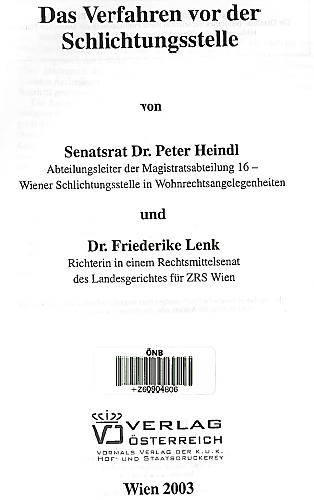 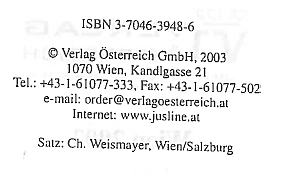 Weitere bibliografische Informationen 
Reihe auf dem Buchdeckel: Praxishandbuch 
Keine Lebensdaten der Verfasser vorhanden 
Umfang: 445 Seiten
AG RDA Schulungsunterlagen – Modul 5A.01: Mehrteilige Monografien | Stand: 15.05.2015| CC BY-NC-SA
92
Beispiel: Später erschienener Ergänzungsband	hier: Ergänzungsband
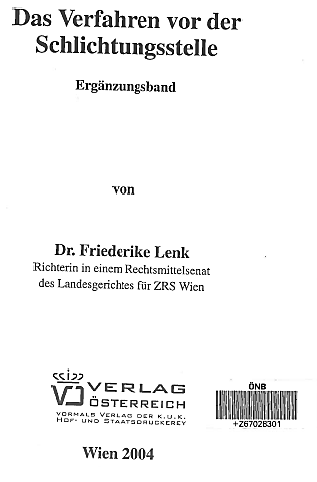 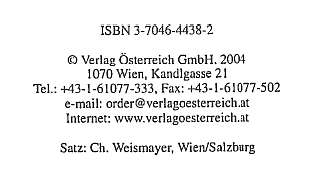 Weitere bibliografische Informationen Ergänzungsband 
Umfang: 42 Seiten
AG RDA Schulungsunterlagen – Modul 5A.01: Mehrteilige Monografien | Stand: 15.05.2015| CC BY-NC-SA
93
Ergänzungsband
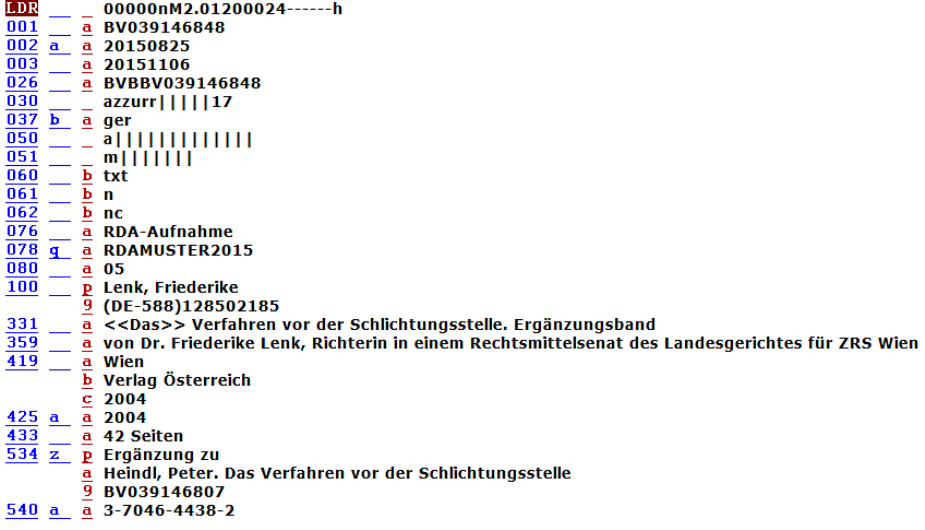 AG RDA Schulungsunterlagen – Modul 5A.01: Mehrteilige Monografien | Stand: 15.05.2015| CC BY-NC-SA
94
[Speaker Notes: Zu 534: hier Variante]
«ursprüngliches» Werk
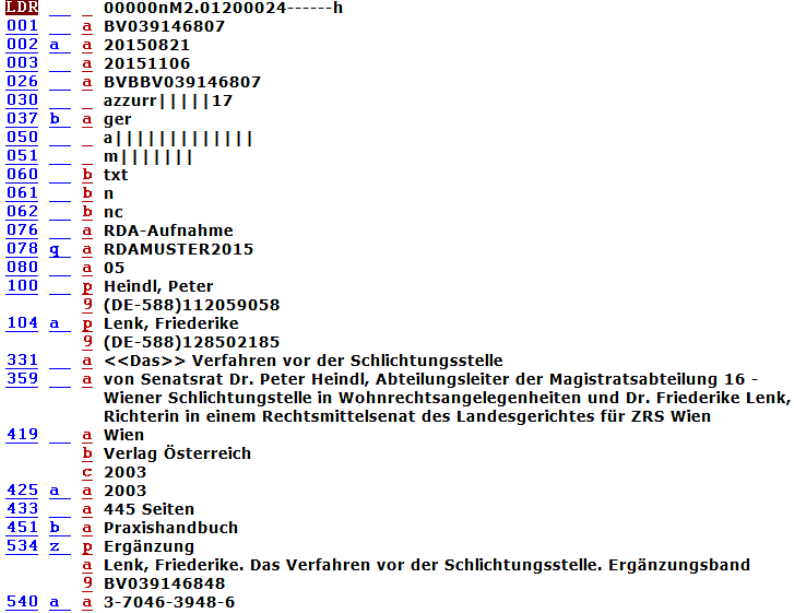 95
AG RDA Schulungsunterlagen – Modul 5A.01: Mehrteilige Monografien | Stand: 15.05.2015| CC BY-NC-SA
Sonderfall 2: Keine Bandbezeichnung/Zählung
Teile einer mehrteiligen Monografie weisen zwar Titel, aber keine Bandbezeichnungen oder Zählungen auf:  
keine gesonderten Regelungen für diesen Fall
es werden keine Zählungen oder Bandbezeichnungen fingiert
Sortierung der Teile für die Anzeige ist Frage der Implementierung
AG RDA Schulungsunterlagen – Modul 5A.01: Mehrteilige Monografien | Stand: 18.06.2015| CC BY-NC-SA
96
Sonderfall 3:Kein Titel/Bandbezeichnung/Zählung
Teile einer mehrteiligen Monografie weisen weder Titel noch Bandbezeichnung oder Zählung auf: 
Teile haben denselben Datenträgertyp  geeigneter Titel kann frei gewählt werden (z. B. [Text], [Tafeln])
Teile haben unterschiedliche Datenträgertypen: es wird möglichst jener Terminus als fingierter Titel verwendet, der für die Umfangsangabe zu verwenden ist(z. B. [Band], [CD-ROM]
umfassende Beschreibung: in Einzelfällen kann Angabe der Anzahl der Teile in der Umfangsangabe genügen
AG RDA Schulungsunterlagen – Modul 5A.01: Mehrteilige Monografien | Stand: 18.06.2015| CC BY-NC-SA
97
[Speaker Notes: wenn bei Bandsätzen auf die Zählung des Bandes gleich das Erscheinungsdatum folgt, in 425 um das Jahr als Deskriptionszeichen KEINE runde Klammern (mehr) setzen!!]
Zusammenfassung
Neue Terminologie: 
Mehrteilige Monografie
Teil mit abhängigem Titel, Teil mit unabhängigem Titel
Untergliederung
Reihe 
Hierarchische Beschreibung bleibt bis auf weiteres Standard

Arbeitshilfe                                         „Standardelemente-Tabelle für die hierarchische Beschreibung“
AG RDA Schulungsunterlagen – Modul 5A.01: Mehrteilige Monografien | Stand: 18.06.2015| CC BY-NC-SA
98